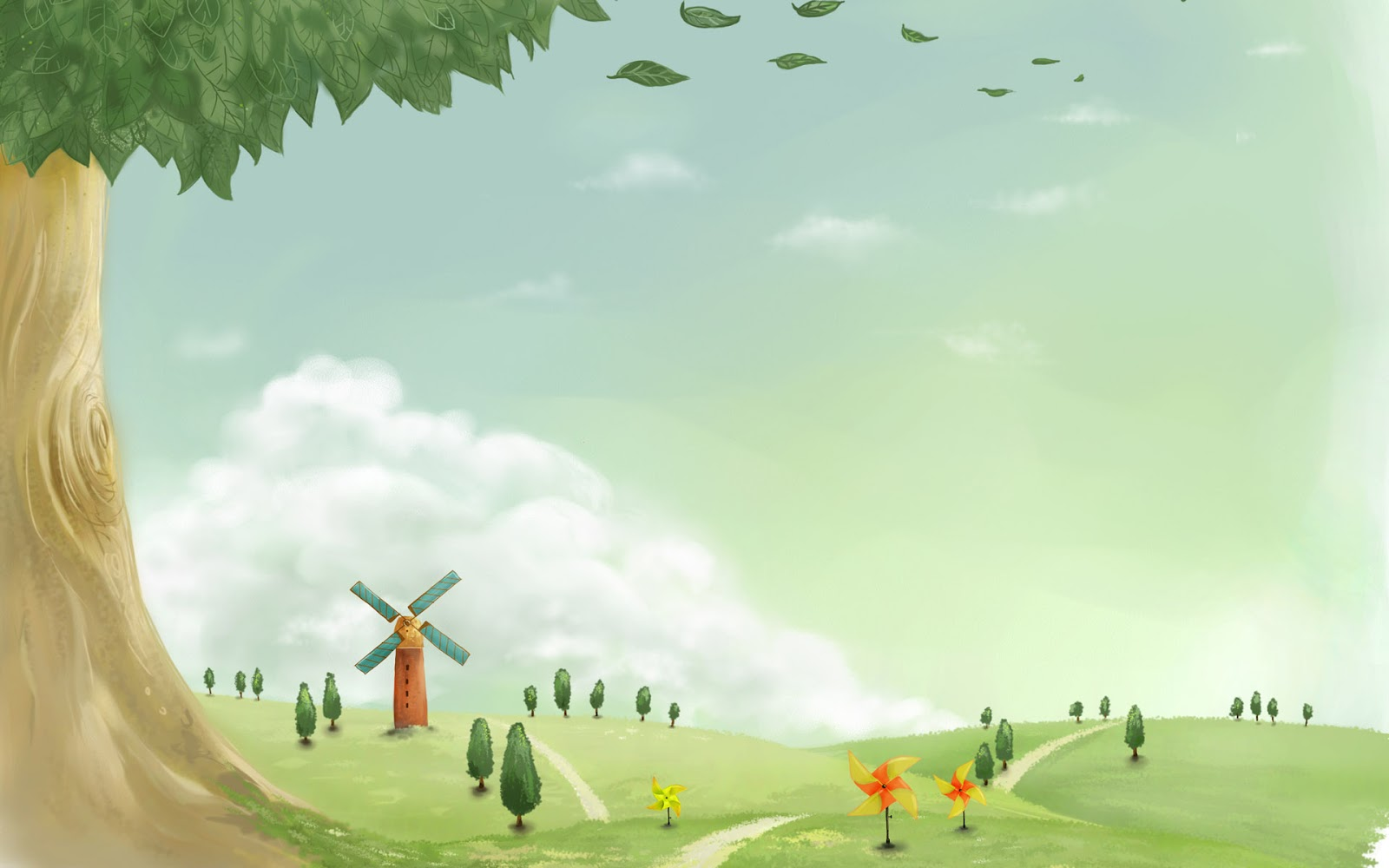 Luyện từ và câu
.
Ôn tập về dấu câu
Dấu chấm, chấm hỏi, chấm than
(Tiết 2)
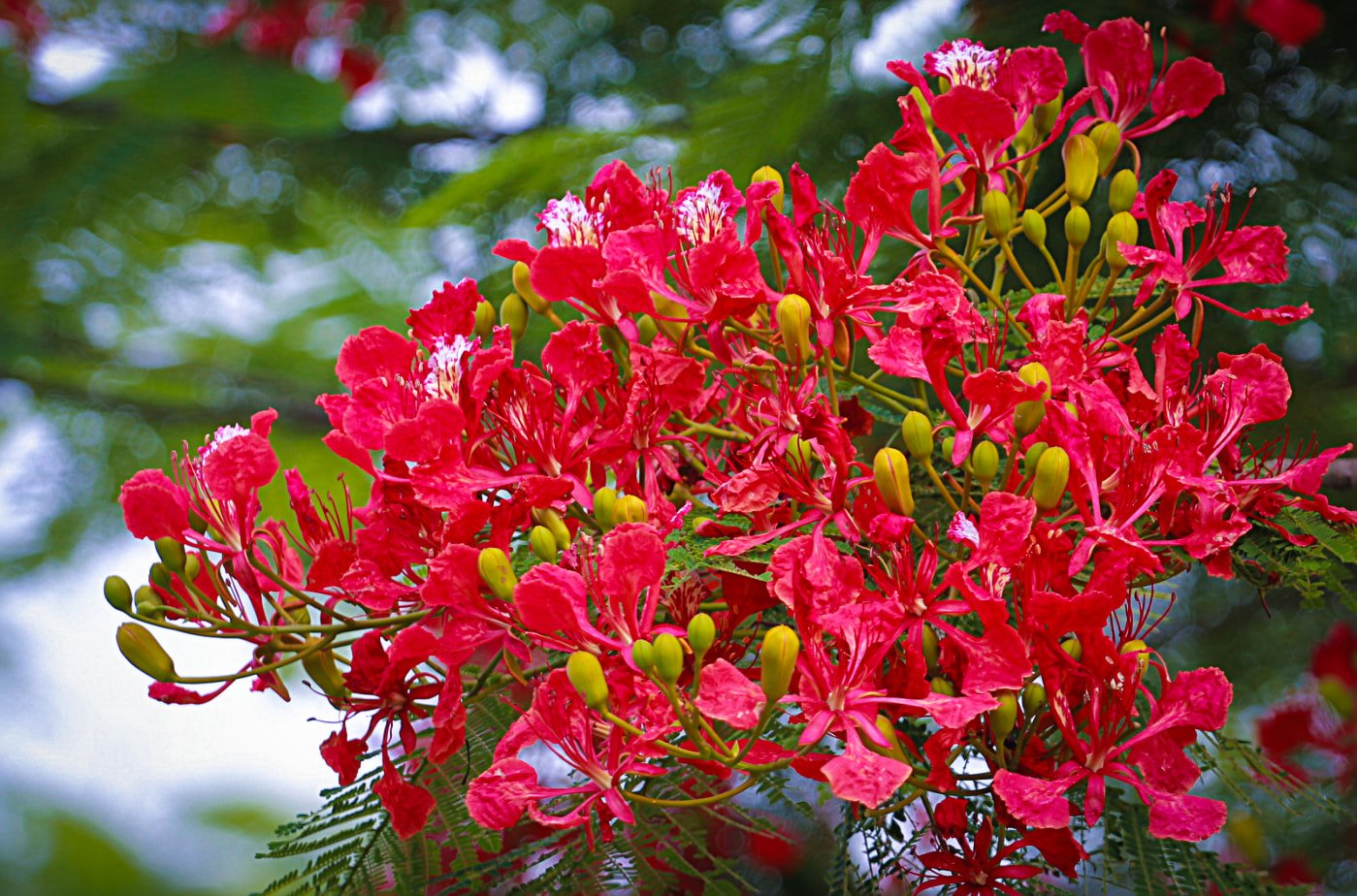 Khởi động
Đặt câu:
			a) Một câu có dấu chấm hỏi .

 			b) Một câu có dấu chấm than.
Khám phá
Bài 1: Tìm dấu câu thích hợp vào mỗi ô trống:
Tùng bảo Vinh:
!
- Chơi cờ ca-rô đi
!
- Để tớ thua à         Cậu cao thủ lắm
?
.
- A      Tớ cho cậu xem cái này       Hay lắm
!
!
Vừa nói, Tùng vừa mở tủ lấy quyển ảnh lưu niệm gia đình đưa cho Vinh xem
.
- Ảnh chụp cậu lúc lên mấy mà nom ngộ thế
?
- Cậu nhầm to rồi      Tớ đâu mà tớ       Ông tớ đấy
!
!
!
- Ông cậu
?
-Ừ      Ông tớ ngày còn bé mà      Ai cũng bảo tớ giống ông nhất nhà
!
.
.
Bài 2:  Nếu em là bạn trai hay trêu Mơ trong bài tập đọc Con gái chẳng được tích sự gì, khi biết Mơ dũng cảm cứu em Hoan khỏi đuối nước, em sẽ nói gì với các bạn? Hãy viết lại đoạn hội thoại của em và Mơ trong đó có sử dụng các dấu câu: Dấu chấm, chấm hỏi, chấm than.
Bài 3 : Với mỗi nội dung sau đây, em hãy đặt một câu và  dùng  những dấu câu thích hợp:
a)  Nhờ em (hoặc anh, chị) mở hộ cửa sổ.
b) Hỏi bố xem mấy giờ hai bố con đi thăm ông bà.
c) Thể hiện sự thán phục trước thành tích của bạn.
d) Thể hiện sự ngạc nhiên, vui mừng khi được mẹ tặng cho một món quà mà em ao ước từ lâu.
Theo nội dung được nêu trong các ý a, b, c, d em cần đặt kiểu câu với những dấu câu nào?
Với ý a, cần đặt câu khiến, sử dụng dấu chấm than.
 Với ý b, cần đặt câu hỏi, sử dụng dấu chấm hỏi.
 Với ý c, cần đặt câu cảm, sử dụng dấu chấm than.
 Với ý d, cần đặt câu cảm, sử dụng dấu chấm than.
Bài 3 : Với mỗi nội dung sau đây, em hãy đặt một câu và dùng những dấu câu thích hợp:
	a)  Nhờ em (hoặc anh, chị) mở hộ cửa sổ.
	        - Chị mở cửa sổ giúp em với ạ!
	        - Lan ơi, mở cửa sổ giúp chị với!
	b) Hỏi bố xem mấy giờ hai bố con đi thăm ông bà.
	       - Bố ơi, mấy giờ hai bố con mình đi thăm ông bà ạ?
	c) Thể hiện sự thán phục trước thành tích của bạn.
	       - Cậu đã đạt thành tích thật tuyệt vời!
	d) Thể hiện sự ngạc nhiên, vui mừng khi được mẹ 
   	tặng cho một món quà mà em ao ước từ lâu.
	       - Ôi, búp bê đẹp quá!
	       - Chà, chiếc áo mới đẹp làm sao!
Vận dụng
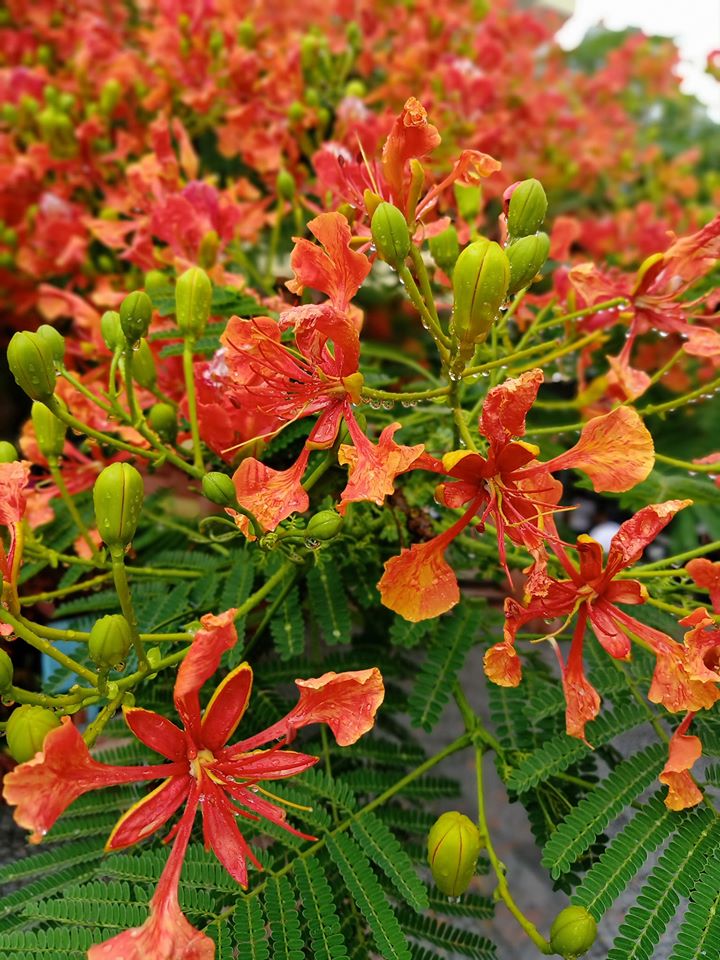